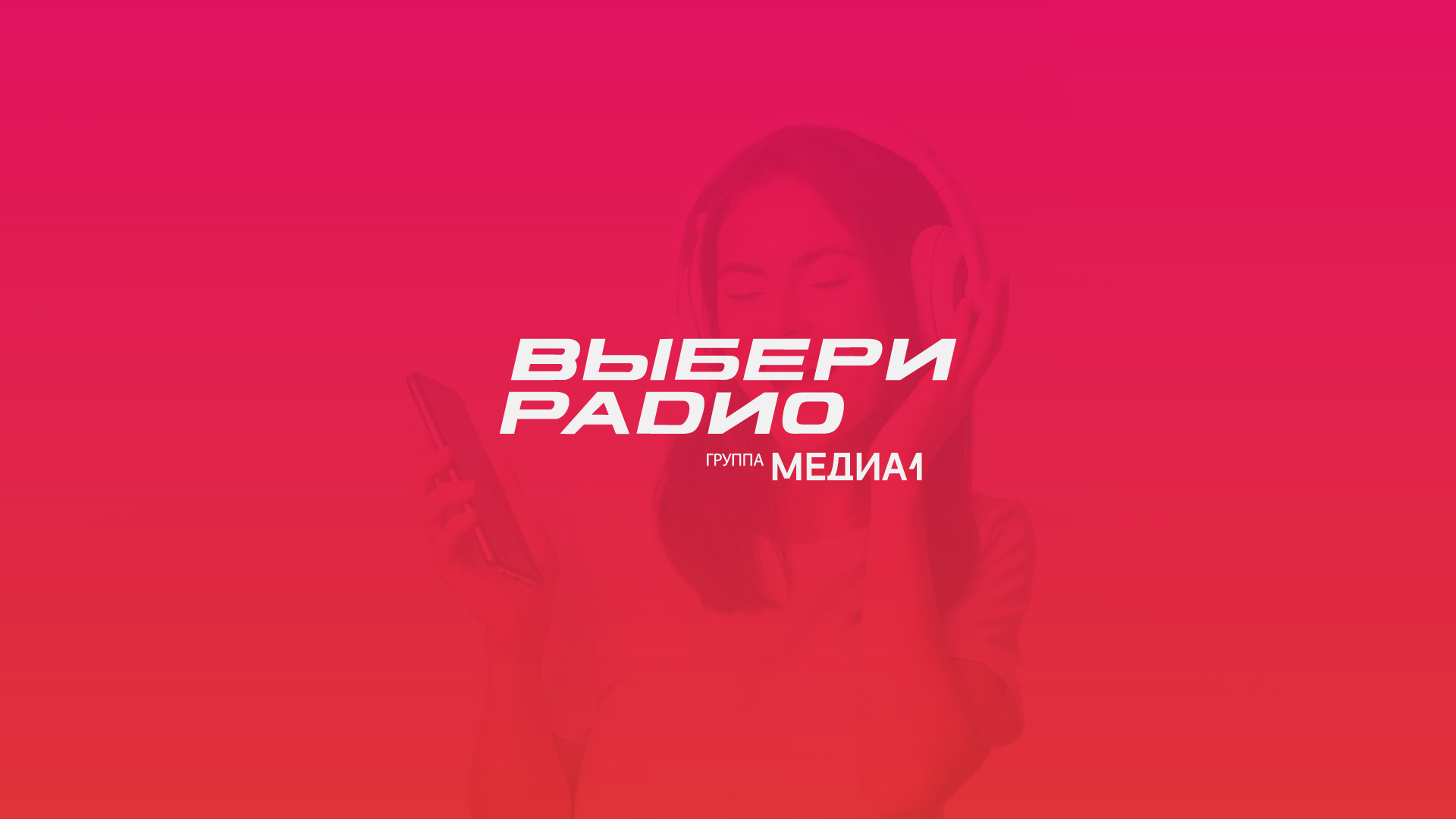 Проблемы развития радио рекламы в регионах. Казань.
Взаимодействие бизнеса и власти.
«МЕДИА1» — ведущая российская группа компаний, объединяющая динамично развивающиеся активы: телеканалы «МУЗ-ТВ», «Ю», «СОЛНЦЕ», оператора наружной рекламы Gallery и «Выбери Радио».
kazan.gkvr.ru
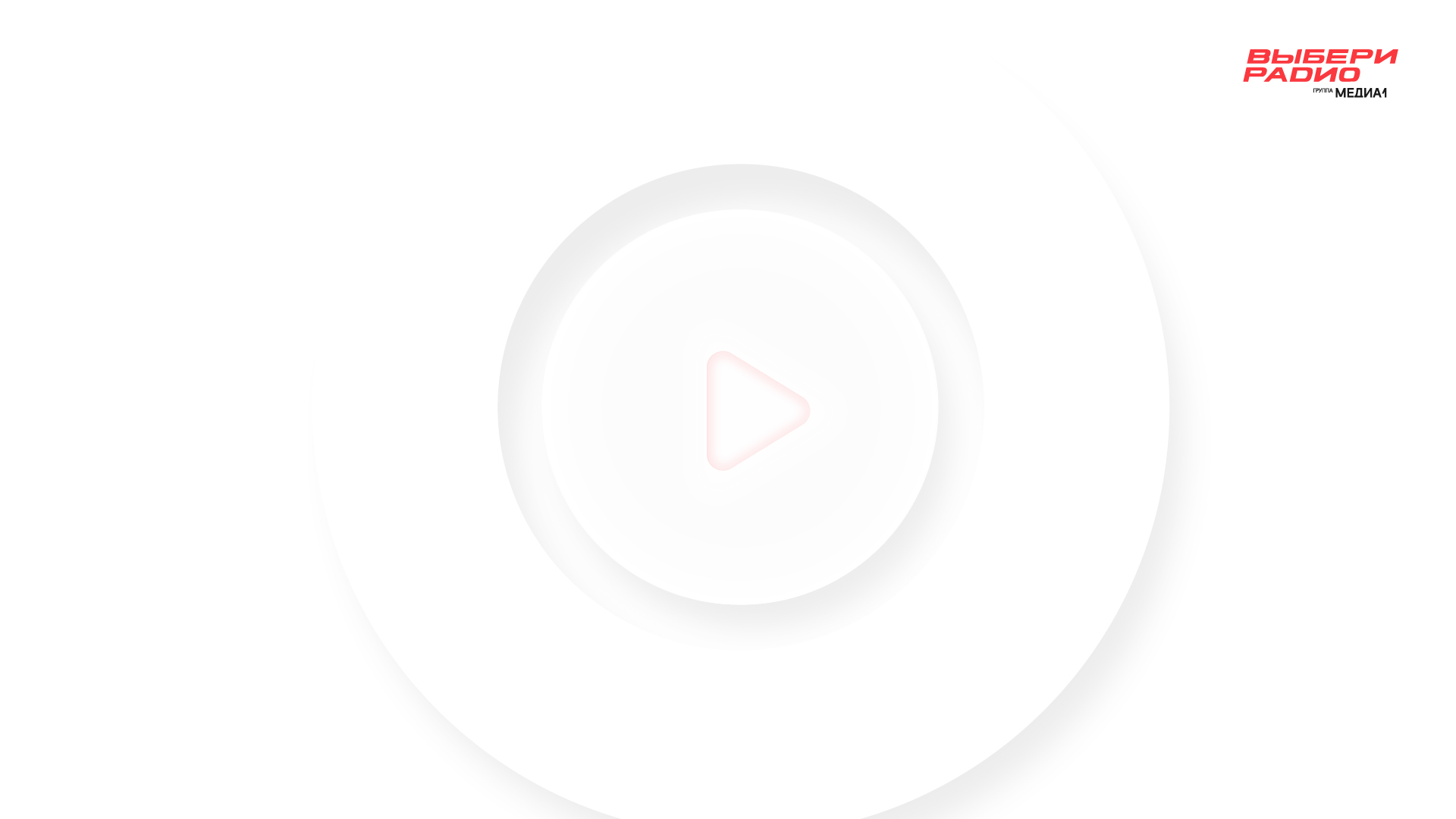 ГК «ВЫБЕРИ РАДИО» В КАЗАНИ
606
5
ТЫС.СЛУШАТЕЛЕЙ
КАЖДЫЙ МЕСЯЦ
РАДИОСТАНЦИЙ
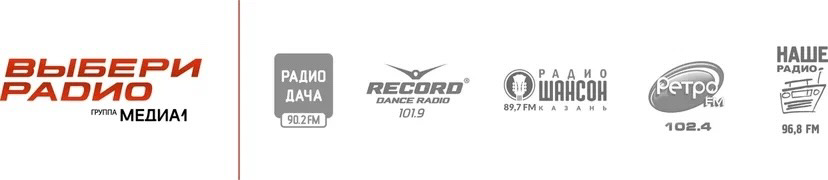 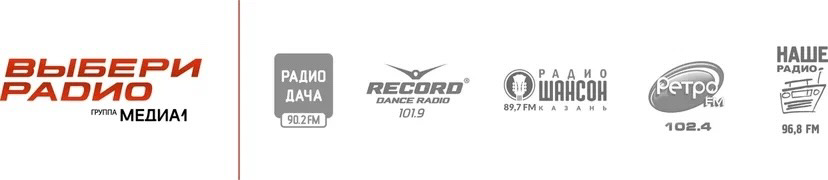 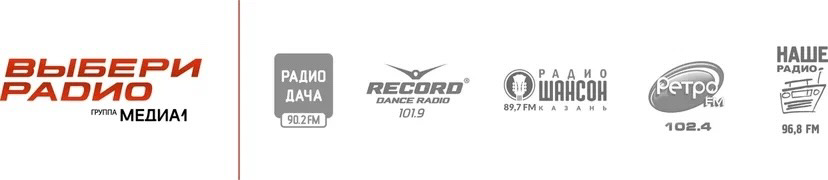 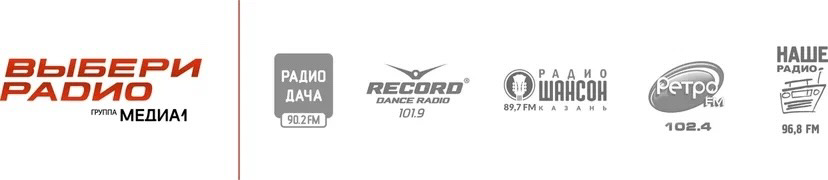 7
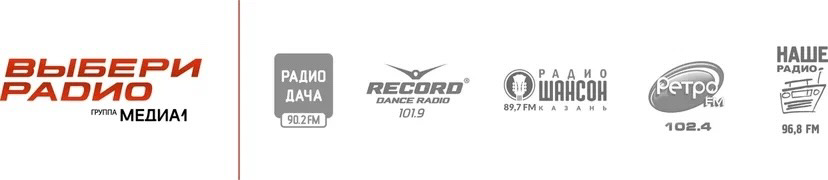 10
КАЗАНЦЕВ СЛУШАЮТ
НАШИ СТАНЦИИ
ИЗ
*Источник: Mediascope; Radio Index Города, июль 2021 - июнь 2022г., среди населения в возрасте 12 лет и старше. Daily Reach
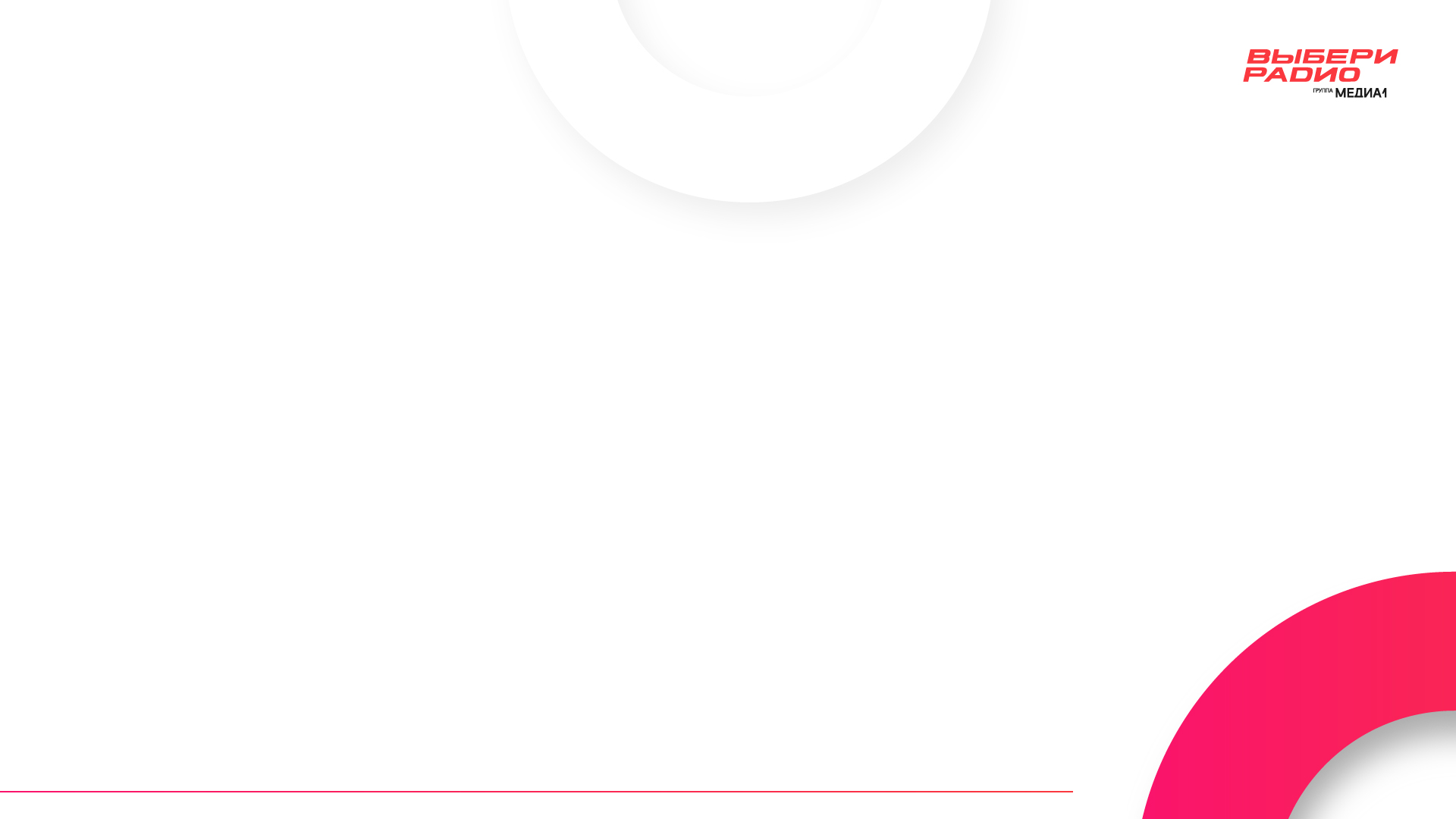 Проблемы развития радио рекламы в регионах.
1.Общая  проблема радиовещания.
Радио индустрия не может  существовать без качественного вещательного оборудования. Обеспечение работы радиостанции обходится очень дорого, в последнее время стоимость оборудования и комплектующих значительно выросла, усложнилась логистика.
Российских аналогов на рынке практически нет.
2.Взаимодействие с Роскомнадзором.
Радио – живой продукт. Крайне сложно еженедельно соблюдать регламентированные объемы вещания с высокой точностью. Нужна легализация погрешности, для сохранения органичности содержания эфира.
2.Отчетность ВГТРК
Предоставление обязательных экземпляров через интернет для одной радиостанции составляет 5100 рублей.
4.ЗОР 
- Дисклеймеры
Потеря заказчиков из категорий: банки, застройщики, автосалоны из-за увеличения хронометража роликов которое влечет за собой удорожание РК. 
-Потеря заказчиков из категории медицинские услуги.
Мы вынуждены применять те формулировки которые прописаны в номенклатуре медицинских услуг, данные наименования существенно отличаются от применяемых в быту в связи с этим являются непонятными потребителю рекламы и 
не способствуют достижению цели по доведению информации которую рекламодатель хотел донести до потребителя.
 -Закон запрещает рекламу методов диагностики и лечения.
Проблемы развития радио рекламы в регионах. Казань.
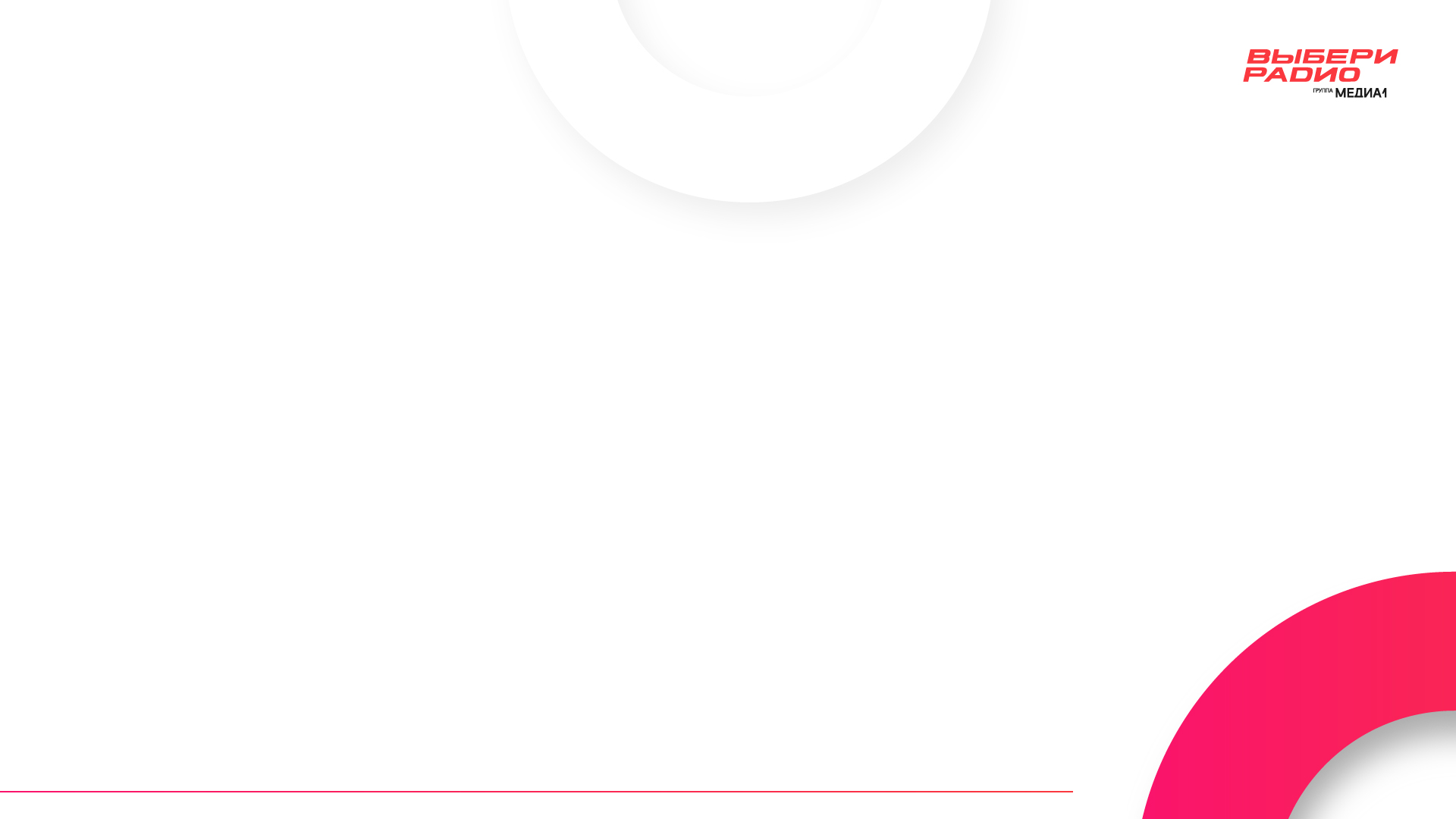 ПРИМЕР: 
Результат строгого соблюдения закона – пример рекламного ролика, в котором из 47 сек., только 15 сек. составил основной текст.
«Рональдо:  «Купите шампунь Clear vita ABE Men и получите захватывающее футбольное видео, футбольный мяч, и-и-и.. выиграйте столик в любом спорт баре на финал чемпионата мира! Clear vita ABE. Перхоти нет. Больше красивых голов!»

Информация об организаторе акции, правилах ее проведения, количестве призов (выигрышей) по результатам ее проведения, сроках, месте и порядке их получения  на www.cleareffect.ru или по телефону отзывчивой линии 8 800 200 1 200. Звонок по России бесплатный. Количество призов ограничено. Регистрация кодов с 10 мая по 29 июня 2010 года включительно. Розыгрыш призов 17, 24, 31 мая 2010, 7, 14, 21, 29 июня 2010 года. Срок проведения акции с 10 мая по 31 июля 2010 года включительно.»
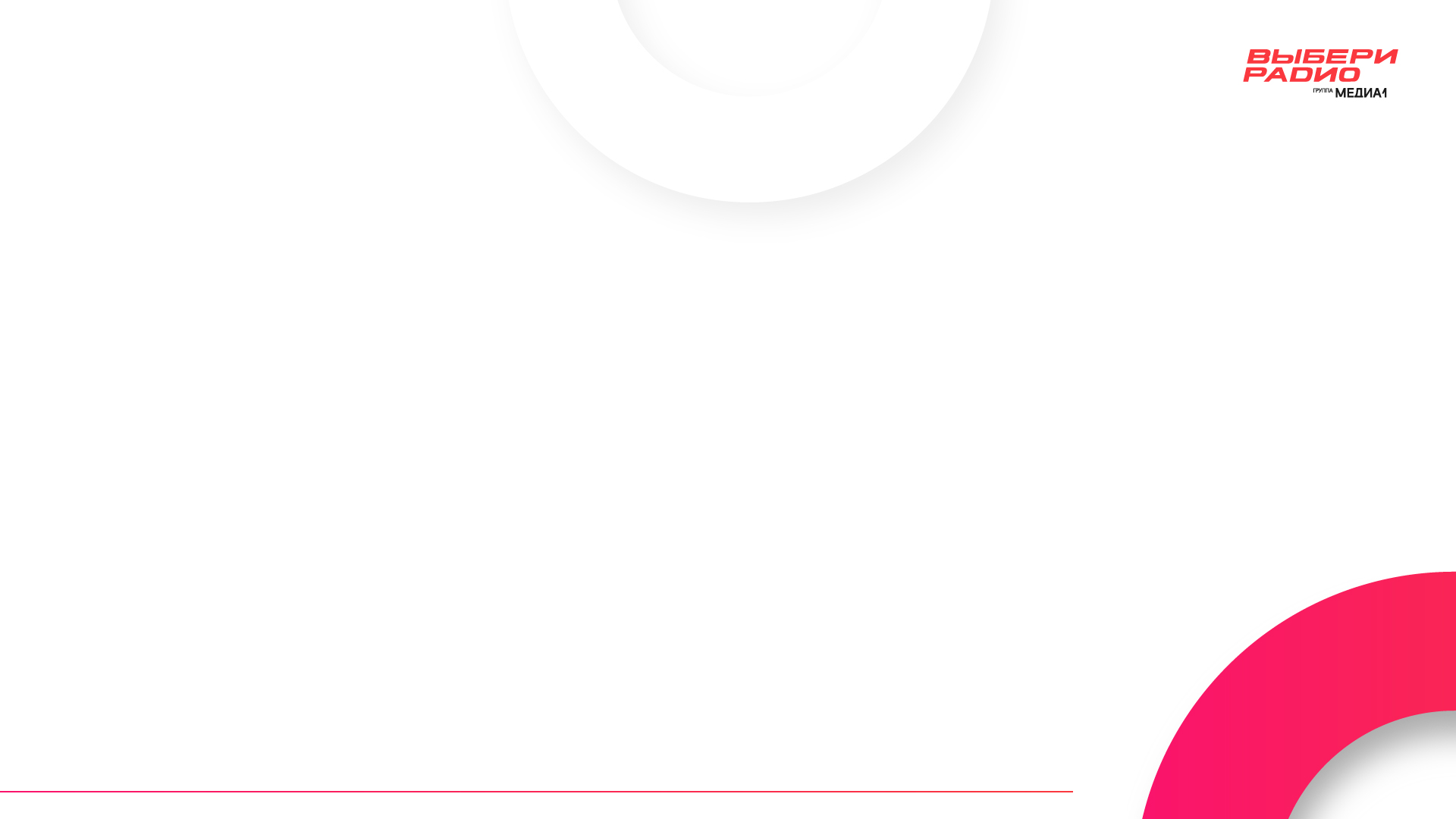 Проблемы развития радио рекламы в регионах. Точки роста.
1.Уход крупных брендов .
Рынок становится сбалансированным, крупных и средних клиентов активно заменяют новые бренды, но со снижением среднего чека. Рост обеспечивается за счет клиентов, ранее не использовавших радио, в том числе проявляют интерес клиенты из интернета. 
2. Национальные проекты/тендеры.
Не имеем возможности участвовать. Несмотря на то, что 7 из 10 казанцев слушают наши станции. 
3.Субсидии.
Так или иначе проблемы в любой отросли зеркально отражаются на нашей сфере. Мы стараемся поддержать пострадавшие сферы бизнеса, наших постоянных клиентов. Продолжаем развиваться, придумываем новые продукты, нанимаем и обучаем профессионалов. Но без поддержки государства это делать все сложнее. Мы можем стать посредником между бизнесом и властью участвуя в реализации программ центра «Мой бизнес», субсидирование части РК МСП. Таким образом помощь получает и рекламная индустрия и бизнес республики. 
4. Сотрудничество с государственными органами. 
Мы можем стать площадкой, для продуктивного общения органов власти, бизнеса и молодого поколения использовать наш опыт и выстроенные годами доверительные отношения с аудиторией. 
Освещение мероприятий, социальных проектов, диалог с жителями через интервью с представителями власти. 
Еще больше повысить туристическую привлекательность РТ.
Решить кадровую задачу, популяризовать не популярные среди молодежи профессии, но так необходимые РТ. 
5.Гранты.
Получая гранты, имеем уникальную возможность реализовывать дорогие проекты. Далее продавать готовый продукт рекламодателям ранее не рассматривавшим радио как площадку для РК.
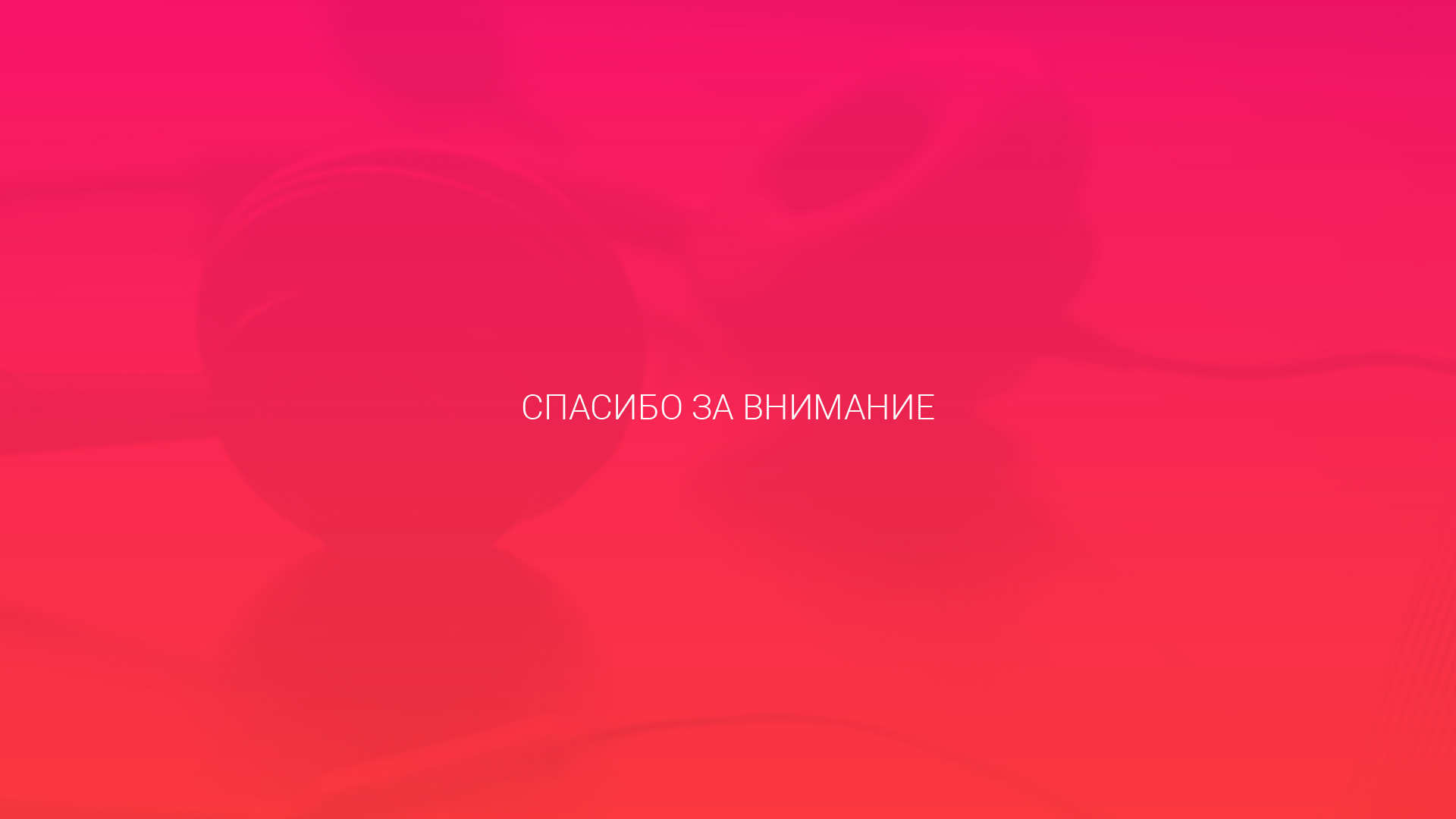